料金設定について
商品を提供するにあたって、エンドユーザ向けの小売料金設定、卸先企業向けの卸料金設定はテナントに分かれて設定し、
それぞれが独立して料金計算されます。
エンドユーザ
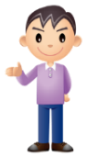 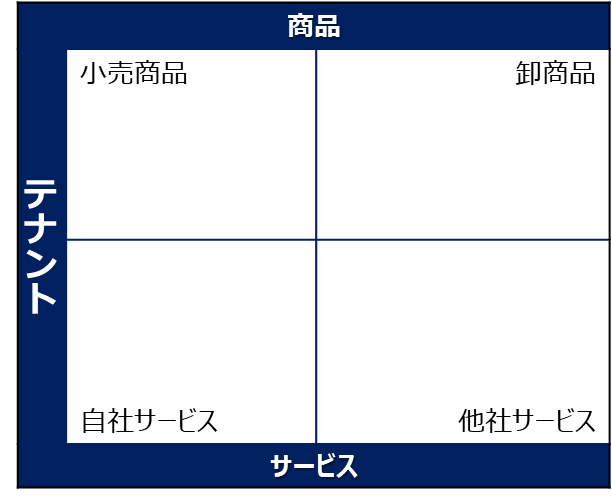 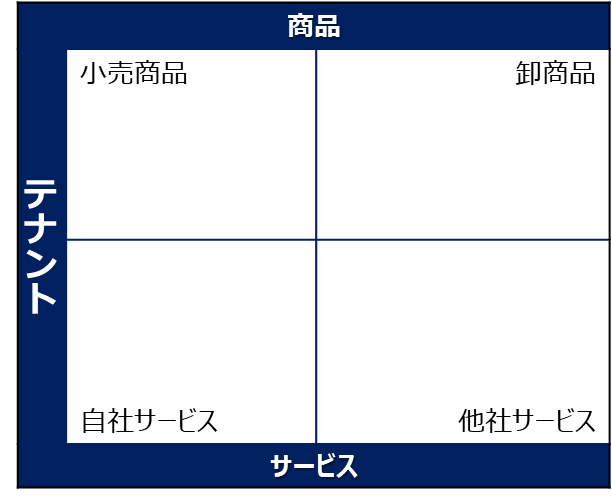 映像商品
映像商品
映像サービス
映像サービス
エンドユーザ
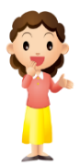 卸料金設定
小売料金設定
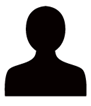 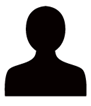 新規改善起因
料金プランの設定について
微修正(不評のため)
商品を提供するにあたって、料金の発生は主に、商品本体、オプション、ライセンスにより料金の計算がされます。
商品本体(商品購入数による料金計算)
サービス本体(サービス数による料金計算)
特性有無(有無による料金計算)
オプションモデル(選択による料金計算)
サブスクリプションモデル(数量に基づく料金計算)
商品本体(商品購入数による料金計算)
モデル
(モデルによる料金計算)
新規改善起因
料金設定について
微修正(初月無料対応)
各種料金の設定可能な内容は以下の通りです。なお、小売商品・卸商品により設定可能な料金が異なります。
・・・ SmartBilling連携対象（SmartBilling連携機能を利用するためには、　　　SmartBillingと合わせたワンストップソリューションの契約が必要となります）
*：機能はあるが、利用不可
その他
料金設定箇所について
微修正(BP利用実績反映)
各種料金はサービスやリソース、及び補正金に設定可能なパターンを下記に示す
・・・ 標準設定可
・・・ 標準設定不可　　　　（要開発）
・・・ 商用事例あり
どこかのページに結局インボイス制度に対して、どうなの？って入れたい
その他
料金計算に関して
微修正(誤記修正)
各種料金には税抜価格を設定し、税抜価格×消費税＝税込価格により請求金額を計算します。
以下がご利用いただく際の注意点となり、特に既存サービスの場合約款と合っているか確認していただくこととなり、必要に応じてサービス約款の変更をしていただきます。各々の条件に付いて不明点があれば、別途説明させて頂きます。
（*）設定により変更可能ですが、十分に試験を実施していただき採用してください
その他
請求に関して
追記
各種請求については顧客単位に請求内容を選ぶことができます
料金プランの定義
商品を提供するにあたって、料金の発生は主に、商品本体、オプション、ライセンスにより料金の計算がされます。
クラウド型フルフィルメントでは世の中全てのありとあらゆる料金設定に対応して標準での設定ができるわけではありません。
料金プランの内容に応じて、開発となることがあります。
本資料ではクラウド型フルフィルメントサービス導入にあたって、以下の３点に分けて評価しています。
*1：カスタマセルフのためにはJava開発スキルが必要です（研修やマニュアルなどは用意されています）
<課金>料金モデル一覧と標準設定可否各種料金のオプション設定
<課金>料金モデル一覧と標準設定可否各種料金のオプション設定
<課金>料金モデル一覧と標準設定可否各種料金のオプション設定
<定期払い特化項目>後払いと前払いの差異
・前払いは請求サイクルに入る前月に請求がされます。ただし、商品注文前に料金請求する仕組みが無いため、月額料金の請求では初月に2か月分の請求が実施されます
・後払いは請求サイクルが終わった翌月に請求されます。
・開通時や解約月が月半ばであったとしても、1か月とみなされます（年額の場合11か月10日利用でも、1年払いとなります）
・解約は請求が発生する月の前（23:59:59）までに完了すると、翌月/翌年の請求が発生しません
月額利用時
1月
2月
3月
4月
5月
申込
開通
解約
利用期間
2月利用分
3月利用分
4月利用分
1月利用分
後払いの請求時
▲請求（1か月分）
▲請求（1か月分）
▲請求（1か月分）
▲請求（1か月分）
申込
開通
解約
利用期間
2月利用分
3月利用分
4月利用分
1月利用分
前払いの請求時
▲請求（1か月分）
▲請求（2か月分）
▲請求（1か月分）
年払い問題
<定期払い特化項目>後払いと前払いの差異
微修正(分割払いを記載)
1月
2月～11月
12月
1月
2月
年額利用時
申込
開通
解約
利用期間
来年利用分
今年利用分
後払いの請求時
▲請求（1年分）
▲請求（1年分）
申込
開通
解約
利用期間
来年利用分
今年利用分
前払いの請求時
▲請求（1年分）
▲請求（1年分）
下記のように請求サイクルに入ってすぐに請求する仕組みはありません（この場合は分割払いをご利用ください）
1月
2月～11月
12月
1月
2月
申込
開通
解約
設定できない請求パターン
利用期間
来年利用分
今年利用分
▲請求（1年分）
▲請求（1年分）
<定期払い/定量払い特化項目>秒割り／日割りの設定
定期払いは利用時間に応じた料金設定をすることが可能となる。デフォルトは秒割りであり、日割りへ変更することが可能となる
1000円の場合下記のように計算されます。
秒割り／日割りの設定は申込月のみ、解約月のみ、申込月／解約月の両方のいずれかが設定できます
・・・
2/1
2/26
2/27
2/28
秒割りの場合
12:00 開通
月の日数による
分子：（2日+12時間）×1440秒/日＝3600秒
分母：28日×1440秒/日＝40320秒
1000円×（分子÷分母）＝89円
分子：（2日+12時間）×1440秒/日＝3600秒
分母：30日×1440秒/日＝43200秒
1000円×（分子÷分母）＝83円
月を30日とする
日割りの場合
・・・
2/1
2/26
2/27
2/28
12:00 開通
月の日数による
分子：3日
分母：28日
1000円×（分子÷分母）＝107円
分子：3日
分母：30日
1000円×（分子÷分母）＝100円
月を30日とする
<定量払い特化項目>決済データタイプと上限の設定
定量払いは卸料金としてのみ設定可能です。（小売商品の画面にも表示されますが、料金計算されません）
計算に用いられる決済データタイプは小売テナントからエンドユーザへ販売した顧客数、商品数、サービス数に基づきます。
下記の例を元に料金計算に利用されるデータが算出され、そのデータをもとに料金計算されます。
卸元テナント
小売テナント
エンドユーザ
1
3
4
2
サービスA
サービスB
サービスA
サービスB
定量払い
サービスC
商品①
商品①
商品②
商品①
商品②
サービスA
サービスB
サービスC
上記例において下記のように料金設定をした場合、商品インスタンス数は5個のため、120円（＝2個×30円＋3個×20円）となります
* : 範囲指定にて上限を含む設定（下限＜値≦上限）も可能
<割引特化項目>割引期間の設定（1/2）
割引期間は割引設定の中でも誤りやすい重要な設定内容です。
割引期間は各請求期間に適用されるため、以下の例を元に割引期間の設定をしてください。
1月
2月
3月
4月
5月
割引期間=1日
1/20開通
定期請求
月の半ばで申込
定期請求期間に割引が適用されるため、1月分の請求に対して割引が設定されます。初月無料の場合、100％割引として設定する等に利用します
割引期間
1/31 12:00開通
定期請求
月末で申込
定期請求期間に割引が適用されるため、1月・2月分の請求に対して割引が設定されます。割引期間が1日の場合、1月～2月の両方に適用されるため、開通日を1/31 0:00にする等のオペレーションが必要です
割引期間
割引期間=1か月
1月
2月
3月
4月
5月
1/20開通
定期請求
月の半ばで申込
割引期間が1か月とすると、定期請求は2か月間割引されます
割引期間
新機能追加
<割引特化項目>割引期間の設定（2/2）
新機能追記
割引期間は割引設定の中でも誤りやすい重要な設定内容です。
割引期間は各請求期間に適用されるため、以下の例を元に割引期間の設定をしてください。
割引期間=1請求期間
1月
2月
3月
4月
5月
1/20開通
定期請求
月の半ばで申込
定期請求期間に割引が請求サイクル適用されるため、1月分の請求に対して割引が設定されます。初月無料の場合、100％割引として設定する等に利用します
割引期間
1/31 12:00開通
定期請求
月末で申込
定期請求期間に割引が請求サイクル適用されるため、1月分の請求に対して割引が設定されます。初月無料の場合、100％割引として設定する等に利用します
割引期間
<無料利用特化項目>トリガの設定
無料利用については従量課金と連動して設定し、無料利用がある限り、従量課金分は課金されません。
その無料利用がある閾値を超過した場合、メール送信をするなどの対応が可能です。
例えば、閾値50％を超過した場合にメール送信などを実施する場合、以下のようになります
なお、本機能は従量課金の元情報がリアルタイムで連携できる場合等に有効となり、月初にまとめて連携する場合などには有効な機能ではありません。
無料利用分：500円
無料利用分：500円
無料利用分：500円
無料利用分：500円
利用100円
利用250円
利用500円
利用700円
トリガ
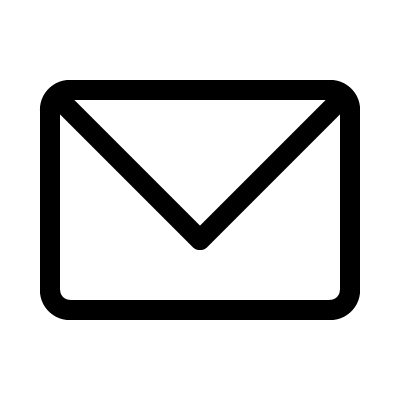 →請求：0円
→請求：200円（無料利用500円除く）
→請求：0円
→請求：0円
<最低利用契約特化項目>計算方法の種類の設定
最低利用契約設定をした商品に対して、早期解約した場合、料金を請求することができます
「秒単位の利用時間で分割」と「月単位の変動金額」のいずれかによる計算方法を選択することができます。
最低利用契約：12か月（＝365日）
解約：2か月目（40.5日利用）
「秒単位の利用時間で分割」の場合の例
「月単位の変動金額」の場合の例
→早期解約手数料：20,000円
→合計の最低利用契約料：10,000円×（(365-40.5)÷365））＋20,000円=28,890円＊上記では日数で計算していますが、実際には秒単位で計算
なお、品目変更（アップグレード／ダウングレード）の際にはこれらの最低利用契約は以下のように扱うことができます。この場合、20,000円を解約手数料とすると以下のようになる。
<最低利用契約特化項目>猶予期間の設定
最低利用契約には猶予期間を設定することができ、その場合、早期解約手数料の請求が対象外となります。
下記の例の場合、
最低利用契約：12か月（＝365日）
猶予期間：11か月
解約：2か月目（40.5日利用）
「秒単位の利用時間で分割」の場合の例
「月単位の変動金額」の場合の例
→早期解約手数料：0円※上記と同義となるため、猶予期間の設定はできません。
→合計の最低利用契約料：10,000円×（(365-40.5)÷365））=8,890円＊上記では日数で計算していますが、実際には秒単位で計算
<割引特化項目>計算対象/適用方法の設定
割引の計算対象については商品、アカウント、アカウント配下の階層、アカウント全階層の4種から選択ができる
計算対象とする設定に応じて下記の例のように設定できる
上位アカウント（1,000円/月）
割引アカウント（計5,000円/月）
計2,000円/月(割引設定)
2,000円
5,000円
12,000円
13,000円
計3,000円/月
商品A
商品B
下位アカウント（7,000円/月）
これらの計算結果は割引形式の元情報に用いられ、下記のように割引階層を設定することができる
<各種料金設定項目>提供商品に対する請求発生の定義
商品提供時にどのタイミングで請求を発生すべきか、最低１つ以上設定する必要があります。
大抵の場合、全てのサービスを提供できるようになってから料金請求を開始するため、「オーダのステータスが完了の状態に請求」の
１つ設定となります。ただ、２つ以上設定することも可能です。
開通（提供中）
失敗
申込受付済
保留中
実行中
一部オーダのステータスが完了の状態に請求
サービスA
請求開始
サービスB
請求開始
サービスA
オーダのステータスが完了の状態に請求
サービスB
サービスA
一部オーダのステータスが失敗の状態に請求
サービスB
請求開始
顧客質問
<料金補正>請求と料金補正について
追記(請求キャンセル)
サービス提供後の契約商品の請求内容については、補正することはできません。
請求額に誤りがある、請求内訳に誤りがあるなどのことがあった場合でも、請求情報を変更することはできません。
そのため、請求シミュレーションを実施し、シミュレーション後に請求額に問題がある場合、
料金補正として補正額（加算・減算）をすることができます
なお、請求そのものをキャンセルして、再度料金計算することは可能です。ただし、他システムと連携している場合は再計算に対応しているのか十分に確認が必要です
2,000円/月(初月無料設定)
初月無料では無いことがサービス提供後発覚
商品A
商品A
商品A
サービス提供後変更不可
料金補正+2000円
2,000円/月(初月無料設定)
上記②にて、請求内訳を少なくしたい場合、注文時、またはサービス提供前までに変更が必要です
2,000円/月(初月無料設定)
その他
<料金補正>振替機能について
微修正(ポジティブに)
料金振替については料金振替先から料金振替元を指定し、振替設定をすることができます。
振替については料金振替の上限値や、振替対象の商品を指定することが可能です。
なお、振替について、割引、及び最低利用契約が含まれた請求内訳は料金振替されません
A
B
<商品のみ課金>料金モデル一覧と標準設定可否基本モデル
申込
開通
解約
●初期費
▲請求
申込
開通
解約
申込
開通
解約
・・・
月額
月額
月額
月額
月額
月額
▲請求
▲請求
▲請求
▲請求
▲請求
▲請求
申込
開通
解約
●初期費
・・・
月額
月額
月額
月額
月額
月額
▲請求
▲請求
▲請求
▲請求
▲請求
▲請求
<商品のみ課金>料金モデル一覧と標準設定可否買い切り／初期費の分割払い
申込
開通
解約
・・・
月額
月額
月額
月額
▲請求
▲請求
▲請求
▲請求
申込
開通
解約
・・・
月額
月額
月額
月額×3
▲請求
▲請求
▲請求
▲請求
申込
開通
解約
申込
開通
解約
・・・
月額
月額×9
月額
月額
月額
月額
月額
▲請求
▲請求
▲請求
▲請求
▲請求
▲請求
▲請求
申込
開通
解約
申込
開通
解約
・・・
月額
月額×9
月額×3
月額
月額
月額
月額×3
▲請求
▲請求
▲請求
▲請求
▲請求
▲請求
▲請求
<商品のみ課金>料金モデル一覧と標準設定可否月額払いの日割パターン
申込
開通
解約
・・・
月額
月額
月額
月額
月額
月額(日割)
▲請求
▲請求
▲請求
▲請求
▲請求
▲請求
申込
開通
解約
・・・
月額
月額
月額
月額
月額(日割)
月額
▲請求
▲請求
▲請求
▲請求
▲請求
▲請求
申込
開通
解約
・・・
月額
月額
月額
月額
月額(日割)
月額(日割)
▲請求
▲請求
▲請求
▲請求
▲請求
▲請求
新規改善起因
<商品のみ課金>料金モデル一覧と標準設定可否月額払いの無料パターン
変更(新機能追加)
申込
開通
解約
・・・
月額
月額
月額
月額
月額
▲請求
▲請求
▲請求
▲請求
▲請求
申込
開通
解約
●初期費
・・・
月額
月額
月額
月額
月額
▲請求
▲請求
▲請求
▲請求
▲請求
▲請求
申込
開通
解約
・・・
月額
月額
月額
月額
▲請求
▲請求
▲請求
▲請求
▲請求
申込
開通
解約
●初期費
・・・
月額
月額
月額
月額
▲請求
▲請求
▲請求
▲請求
▲請求
▲請求
顧客質問
<商品のみ課金>料金モデル一覧と標準設定可否月額払いの無料パターン
変更(初月半額追加)
申込
開通
解約
・・・
月額
月額
月額
月額
月額
▲請求
▲請求
▲請求
▲請求
▲請求
申込
開通
解約
・・・
月額
月額
月額
月額
月額
月額(半額)
▲請求
▲請求
▲請求
▲請求
▲請求
▲請求
新規改善起因
<商品のみ課金>料金モデル一覧と標準設定可否月額利用の段階変動パターン
変更(料金変更へ)
申込
開通
解約
・・・
月額
月額
月額
月額
月額
月額
▲請求
▲請求
▲請求
▲請求
▲請求
▲請求
申込
開通
解約
・・・
月額
月額
月額
月額
月額
月額
▲請求
▲請求
▲請求
▲請求
▲請求
▲請求
新規改善起因
<商品のみ課金>料金モデル一覧と標準設定可否月額利用の段階変動パターン
変更(料金変更へ)
申込
開通
解約
・・・
月額
月額
月額
月額
月額
月額
▲請求
▲請求
▲請求
▲請求
▲請求
▲請求
申込
開通
解約
・・・
月額
月額
月額
月額
月額
月額
▲請求
▲請求
▲請求
▲請求
▲請求
▲請求
年払い問題
<商品のみ課金>料金モデル一覧と標準設定可否年額払い（前払い①）
変更(年額を刷新)
申込
開通
解約
年額
年額
年額
▲請求
▲請求
▲請求
申込
開通
解約
●初期費
年額
年額
年額
▲請求
▲請求
▲請求
申込
開通
解約
年額
年額
年額（割引）
▲請求
▲請求
▲請求
申込
開通
解約
●初期費
年額
年額
年額（割引）
▲請求
▲請求
▲請求
※本ケースの請求サイクルは年間とする
優先度：高の改善要望へ入れたい
年払い問題
<商品のみ課金>料金モデル一覧と標準設定可否年額払い（前払い②）
変更(年額を刷新)
申込
開通
解約
年額
年額
年額
▲請求
▲請求
▲請求
申込
開通
解約
●初期費
年額
年額
年額
▲請求
▲請求
▲請求
申込
開通
解約
年額
年額
年額（割引）
▲請求
▲請求
▲請求
申込
開通
解約
●初期費
年額
年額
年額（割引）
▲請求
▲請求
▲請求
※本ケースの請求サイクルは年間とする
年払い問題
<商品のみ課金>料金モデル一覧と標準設定可否年額払い（後払い）
変更(年額を刷新)
申込
開通
解約
年額
年額
年額
▲請求
▲請求
▲請求
申込
開通
解約
●初期費
年額
年額
年額
▲請求
▲請求
▲請求
申込
開通
解約
年額
年額
年額（割引）
▲請求
▲請求
▲請求
申込
開通
解約
●初期費
年額
年額
年額（割引）
▲請求
▲請求
▲請求
※本ケースの請求サイクルは年間とする
年払い問題
<商品のみ課金>料金モデル一覧と標準設定可否期間限定契約（自動解約）
変更(標準範囲記載)
申込
開通
自動解約
・・・
月額
月額
月額
月額
月額
月額
▲請求
▲請求
▲請求
▲請求
▲請求
▲請求
申込
開通
自動解約
年額
▲請求
申込
開通
請求停止
・・・
月額
月額
月額
月額
月額
月額
▲請求
▲請求
▲請求
▲請求
▲請求
▲請求
申込
開通
請求停止
年額
▲請求
<商品のみ課金>料金モデル一覧と標準設定可否保証金
申込
開通
解約
●初期費
■返金
■保証金
▲請求
▲請求
申込
開通
解約
■返金
■保証金
・・・
月額
月額
月額
月額
月額
月額
▲請求
▲請求
▲請求
▲請求
▲請求
▲請求
申込
開通
解約
●初期費
■返金
■保証金
▲請求
▲請求
申込
開通
解約
■返金
■保証金
・・・
月額
月額
月額
月額
月額
月額
▲請求
▲請求
▲請求
▲請求
▲請求
▲請求
<商品のみ課金>料金モデル一覧と標準設定可否最低利用契約
申込
開通
解約
申込
開通
早期解約
・・・
月額
月額
月額
月額
月額
月額
月額
月額
月額
④
・・・
・・・
①
②
③
④
①
②
③
④
▲請求
▲請求
▲請求
▲請求
▲請求
▲請求
▲請求
▲請求
▲請求
申込
開通
解約
申込
開通
早期解約
・・・
月額
月額
月額
月額
月額
月額
月額
月額
月額
+α
④
・・・
・・・
①
②
③
④
①
②
③
④
▲請求
▲請求
▲請求
▲請求
▲請求
▲請求
▲請求
▲請求
▲請求
申込
開通
早期解約
申込
開通
解約
・・・
・・・
月額
月額
月額
月額
月額
月額
月額
月額
月額
+α
利用月数に応じる
▲請求
▲請求
▲請求
▲請求
▲請求
▲請求
▲請求
▲請求
▲請求
<商品のみ課金>料金モデル一覧と標準設定可否無料⇔有料プラン変更
有償プランへ変更
申込
開通
解約
・・・
月額
月額
月額
月額
月額
▲請求
▲請求
▲請求
▲請求
▲請求
有償プランへ変更
申込
開通
解約
・・・
月額
月額
月額
月額
▲請求
▲請求
▲請求
▲請求
有料プランへ変更
申込
開通
解約
●手数料
・・・
月額
月額
月額
月額
月額
▲請求
▲請求
▲請求
▲請求
▲請求
無料プランへ変更
有料プランへ変更
申込
開通
解約
・・・
月額
月額
月額
▲請求
▲請求
▲請求
<商品のみ課金>料金モデル一覧と標準設定可否無料⇔有料プラン変更
有料プランへ変更
無料プランへ変更
有料プランへ変更
無料プランへ変更
申込
開通
解約
・・・
月額
月額
月額
月額
▲請求
▲請求
▲請求
▲請求
有料プランへ変更
有料プランへ変更
無料プランへ変更
無料プランへ変更
有料プランへ変更
申込
開通
解約
・・・
月額
月額
月額
月額
月額
月額
月額
月額
月額
月額
▲請求
▲請求
▲請求
▲請求
▲請求
▲請求
▲請求
▲請求
▲請求
有料プランへ変更
有料プランへ変更
無料プランへ変更
無料プランへ変更
有料プランへ変更
申込
開通
解約
・・・
月額
月額
月額
月額
月額
月額
月額
▲請求
▲請求
▲請求
▲請求
▲請求
▲請求
有料プランへ変更
有料プランへ変更
無料プランへ変更
無料プランへ変更
有料プランへ変更
申込
開通
解約
・・・
月額
月額
月額
月額
月額
月額
月額
月額
月額
▲請求
▲請求
▲請求
▲請求
▲請求
▲請求
▲請求
▲請求
<商品のみ課金>料金モデル一覧と標準設定可否有料→有料プラン変更
プランBへ変更
申込
開通
解約
月額
月額
・・・
月額
月額
月額
月額
月額
実運用では想定されない
▲請求
▲請求
▲請求
▲請求
▲請求
▲請求
プランBへ変更
申込
開通
解約
月額
月額
・・・
月額
月額
月額
月額
▲請求
▲請求
▲請求
▲請求
▲請求
▲請求
プランBへ変更
申込
開通
解約
月額
・・・
月額
月額
月額
月額
月額
▲請求
▲請求
▲請求
▲請求
▲請求
▲請求
プランBへ変更
申込
開通
解約
月額
・・・
月額
月額
月額
月額
月額
▲請求
▲請求
▲請求
▲請求
▲請求
▲請求
<商品のみ課金>料金モデル一覧と標準設定可否有料⇔有料プラン変更
プランBへ変更
プランAへ変更
申込
開通
解約
月額
月額
月額
月額
月額
・・・
月額
月額
月額
実運用では想定されない
▲請求
▲請求
▲請求
▲請求
▲請求
▲請求
プランBへ変更
プランAへ変更
申込
開通
解約
月額
月額
月額
月額
・・・
月額
月額
▲請求
▲請求
▲請求
▲請求
▲請求
▲請求
プランBへ変更
プランAへ変更
申込
開通
解約
月額
月額
月額
月額
・・・
月額
月額
▲請求
▲請求
▲請求
▲請求
▲請求
▲請求
プランBへ変更
プランAへ変更
申込
開通
解約
月額
月額
月額
・・・
月額
月額
月額
▲請求
▲請求
▲請求
▲請求
▲請求
▲請求
<オプション課金>料金モデル一覧と標準設定可否オプション有無変更
オプション有へ変更
申込
開通
解約
・・・
月額
月額
月額
月額
月額
▲請求
▲請求
▲請求
▲請求
▲請求
オプション有へ変更
申込
開通
解約
・・・
月額
月額
月額
月額
▲請求
▲請求
▲請求
▲請求
オプション有へ変更
申込
開通
解約
●手数料
・・・
月額
月額
月額
月額
月額
▲請求
▲請求
▲請求
▲請求
▲請求
オプション無へ変更
オプション有へ変更
申込
開通
解約
・・・
月額
月額
月額
▲請求
▲請求
▲請求
<オプション課金>料金モデル一覧と標準設定可否オプション有無変更
オプション有へ変更
オプション無へ変更
オプション有へ変更
オプション無へ変更
申込
開通
解約
・・・
月額
月額
月額
月額
▲請求
▲請求
▲請求
▲請求
オプション有へ変更
オプション有へ変更
オプション無へ変更
オプション無へ変更
オプション有へ変更
申込
開通
解約
・・・
月額
月額
月額
月額
月額
月額
月額
月額
月額
月額
▲請求
▲請求
▲請求
▲請求
▲請求
▲請求
▲請求
▲請求
▲請求
オプション有へ変更
オプション有へ変更
オプション無へ変更
オプション無へ変更
オプション有へ変更
申込
開通
解約
・・・
月額
月額
月額
月額
月額
月額
月額
▲請求
▲請求
▲請求
▲請求
▲請求
▲請求
オプション有へ変更
オプション有へ変更
オプション無へ変更
オプション無へ変更
オプション有へ変更
申込
開通
解約
・・・
月額
月額
月額
月額
月額
月額
月額
月額
月額
▲請求
▲請求
▲請求
▲請求
▲請求
▲請求
▲請求
▲請求
<オプション課金>料金モデル一覧と標準設定可否有料オプション変更
オプションBへ変更
申込
開通
解約
月額
月額
・・・
月額
月額
月額
月額
月額
実運用では想定されない
▲請求
▲請求
▲請求
▲請求
▲請求
▲請求
オプションBへ変更
申込
開通
解約
月額
月額
・・・
月額
月額
月額
月額
▲請求
▲請求
▲請求
▲請求
▲請求
▲請求
オプションBへ変更
申込
開通
解約
有料プランのA→Bから変更した際に高い料金（単価×ID数）の選択となる。
月額
・・・
月額
月額
月額
月額
月額
▲請求
▲請求
▲請求
▲請求
▲請求
▲請求
オプションBへ変更
申込
開通
解約
月額
・・・
月額
月額
月額
月額
月額
▲請求
▲請求
▲請求
▲請求
▲請求
▲請求
<オプション課金>料金モデル一覧と標準設定可否有料⇔有料プラン変更
オプションBへ変更
オプションAへ変更
申込
開通
解約
月額
月額
月額
月額
月額
・・・
月額
月額
月額
実運用では想定されない
▲請求
▲請求
▲請求
▲請求
▲請求
▲請求
オプションBへ変更
オプションAへ変更
申込
開通
解約
月額
月額
月額
月額
・・・
月額
月額
▲請求
▲請求
▲請求
▲請求
▲請求
▲請求
オプションBへ変更
オプションAへ変更
申込
開通
解約
有料プランのA→Bから変更した際に高い料金（単価×ID数）の選択となる。
再変更も可。月内に３→５→２となった場合、５が最終的に選択される。
月額
月額
月額
月額
・・・
月額
月額
▲請求
▲請求
▲請求
▲請求
▲請求
▲請求
オプションBへ変更
オプションAへ変更
申込
開通
解約
月額
月額
月額
・・・
月額
月額
月額
▲請求
▲請求
▲請求
▲請求
▲請求
▲請求